5-Arteritis and Arterial Thrombus
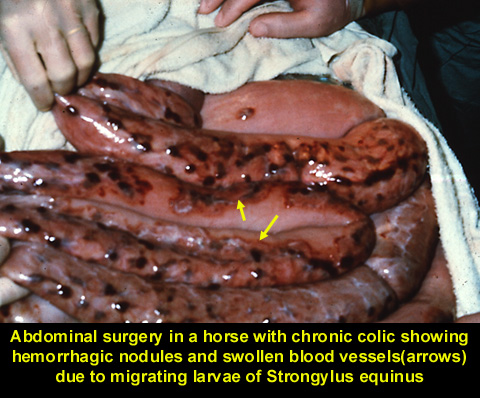 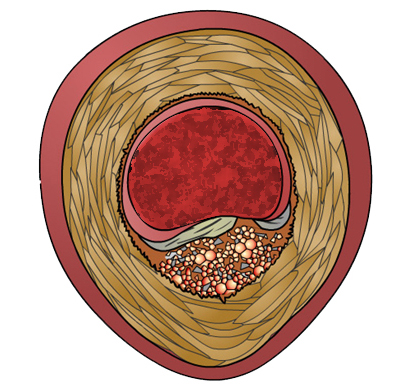 Treatment
no satisfactory treatment
potassium iodide, massage of the aorta, rest of the animal that is followed by gradual exercise
II-AFFECTIONS OF VEINS
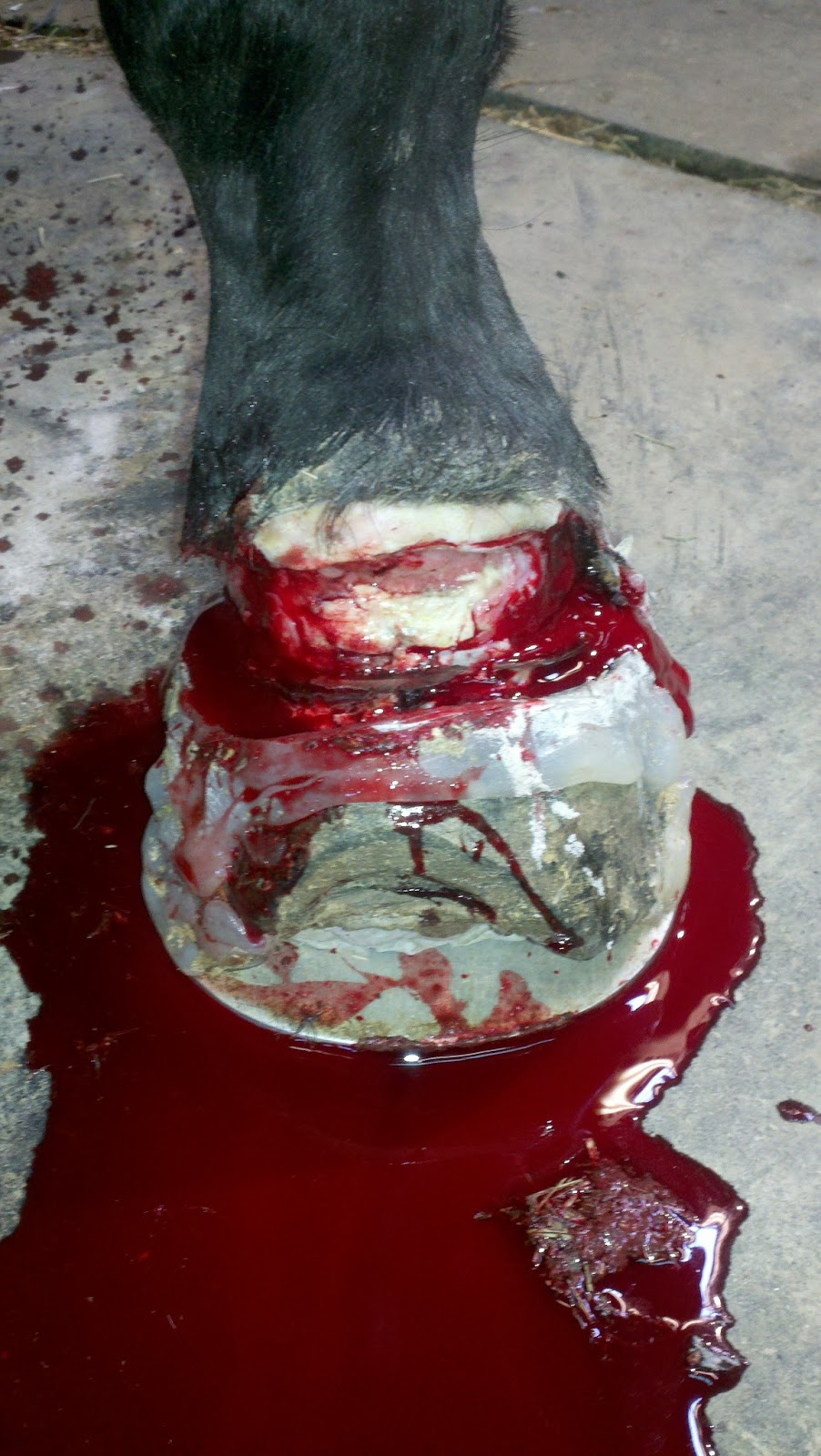 1-Open Wounds
Characteristics
1-Not Jets
2-Dark red
3-Arrested by pressing anti-cardiac side
Treatment
1-General treatment of the associating wound by suturing
2-Control of infection and stimulation of healing
3-Control of hemorrhage
2-Air Embolism
Treatment
Massage over the injured vein to permit escape of air with blood